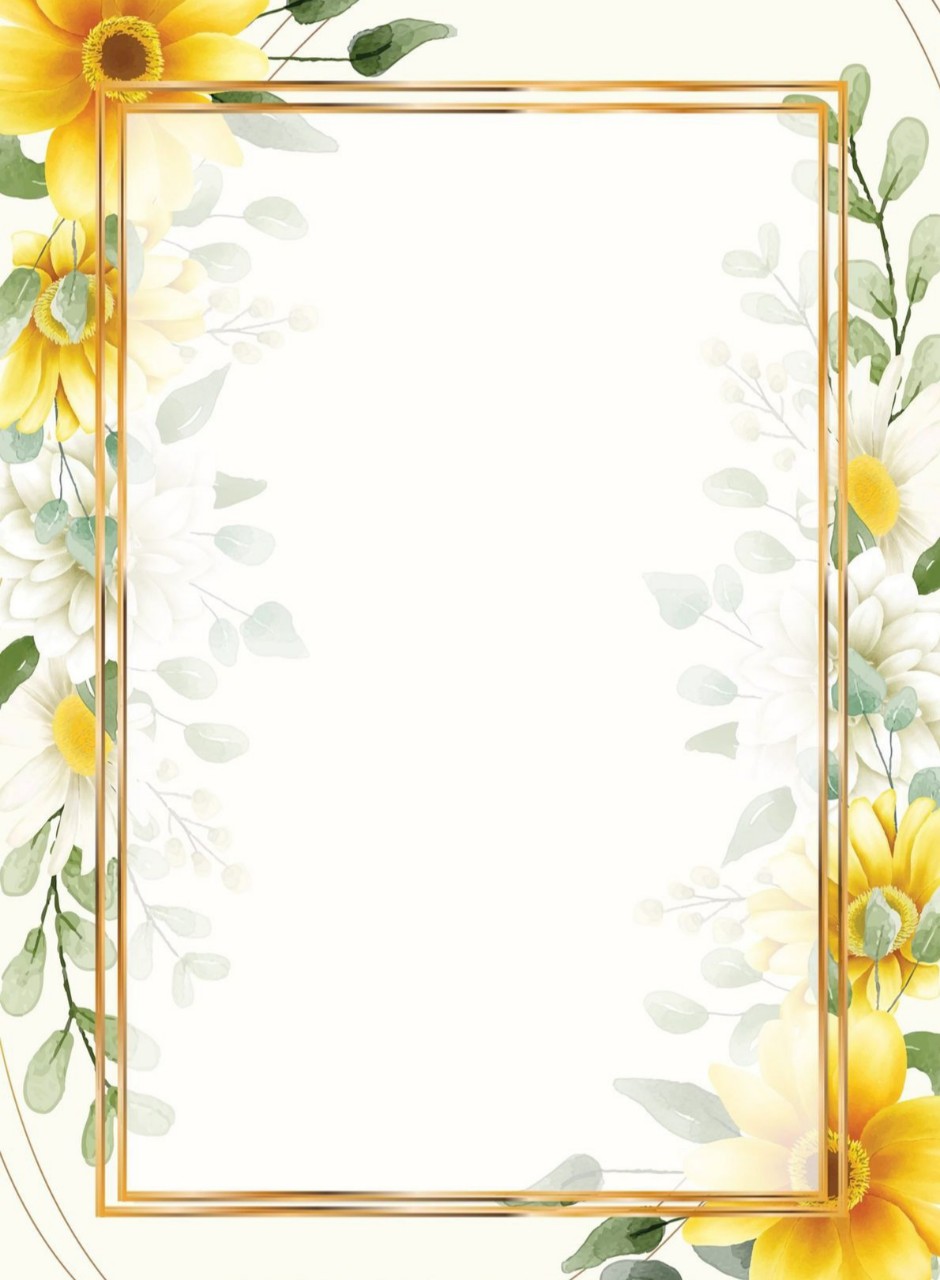 ỦY BAN NHÂN DÂN QUẬN LONG BIÊN
TRƯỜNG MẦM NON BAN MAI XANH
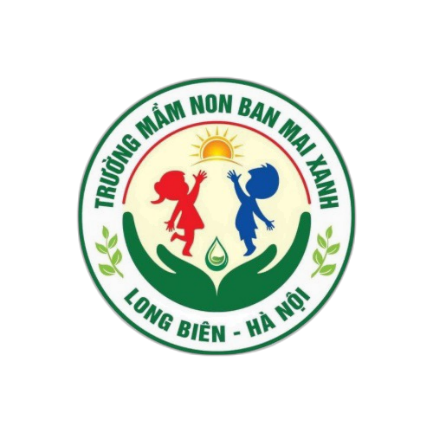 GIÁO DỤC NẾP SỐNG THANH LỊCH, VĂN MINH
ĐỀ TÀI:VĂN MINH NƠI CÔNG CỘNG
Lớp: Mẫu giáo lớn A2
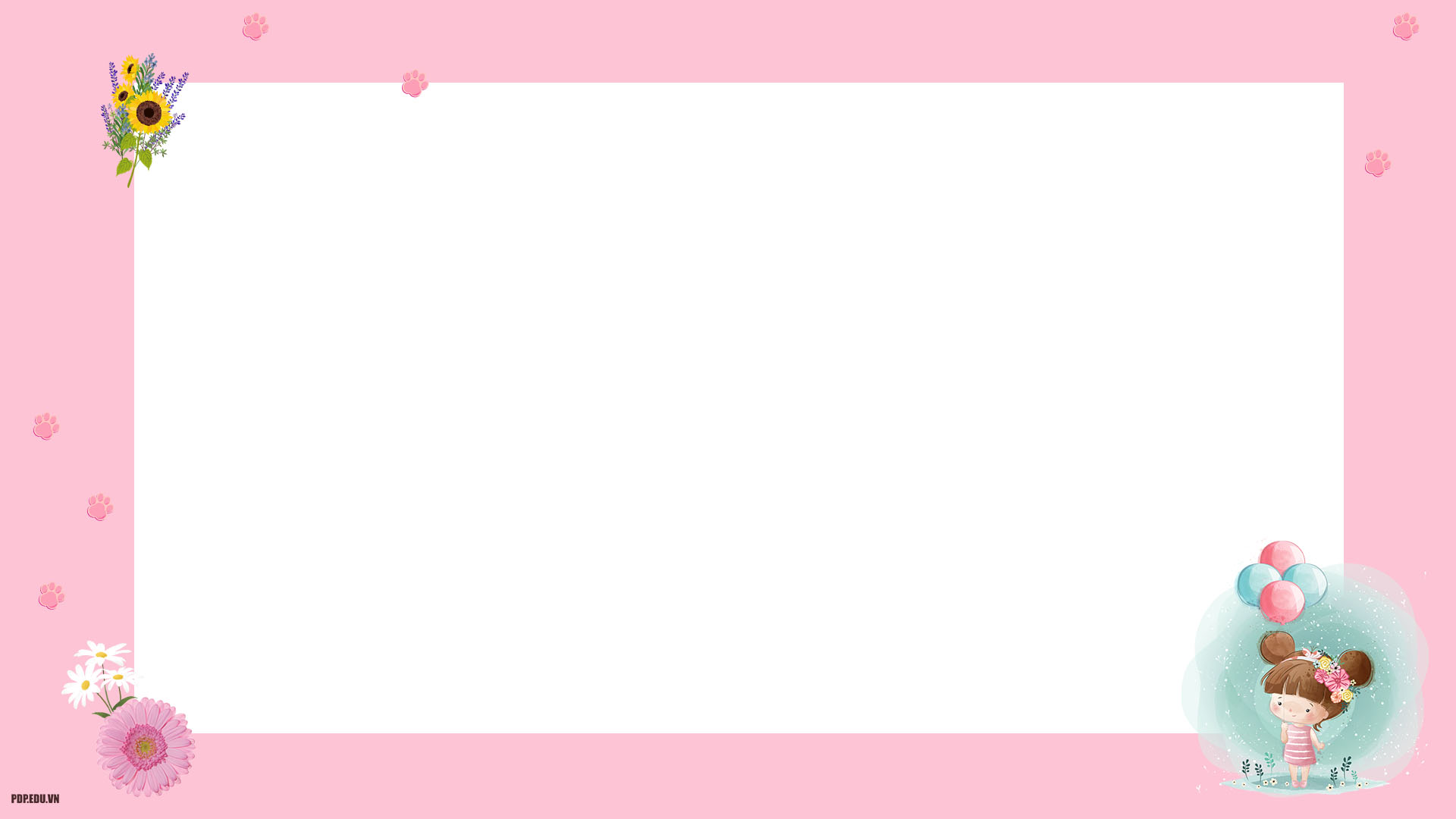 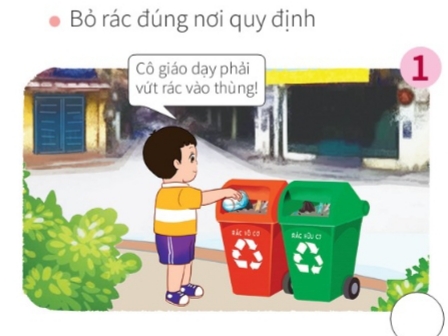 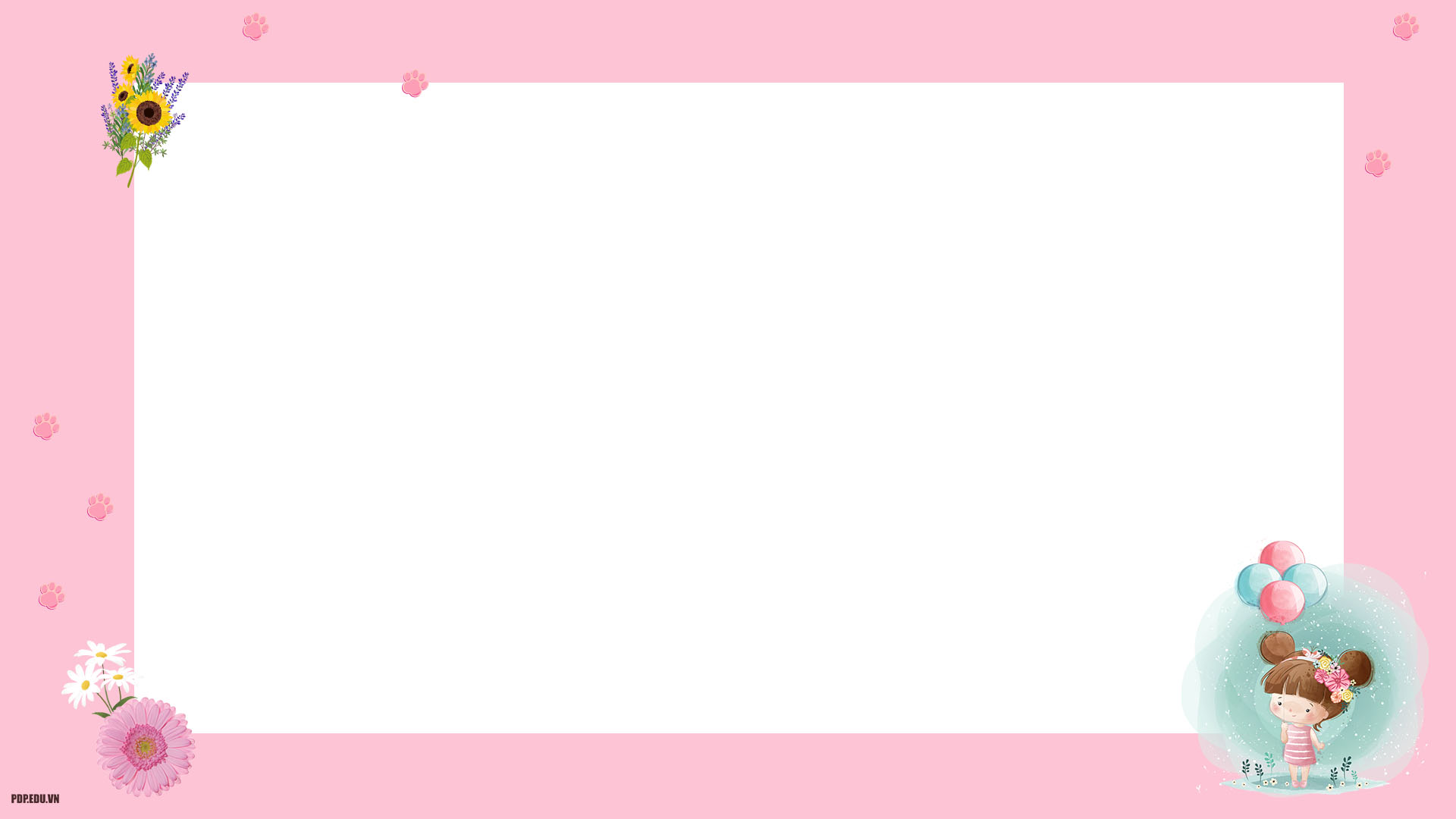 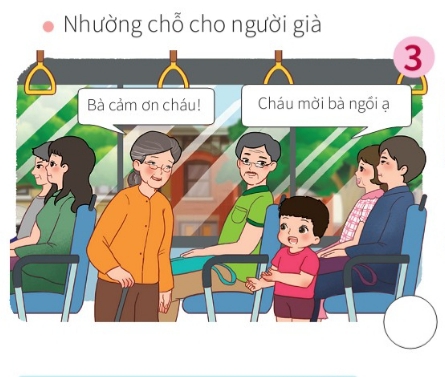 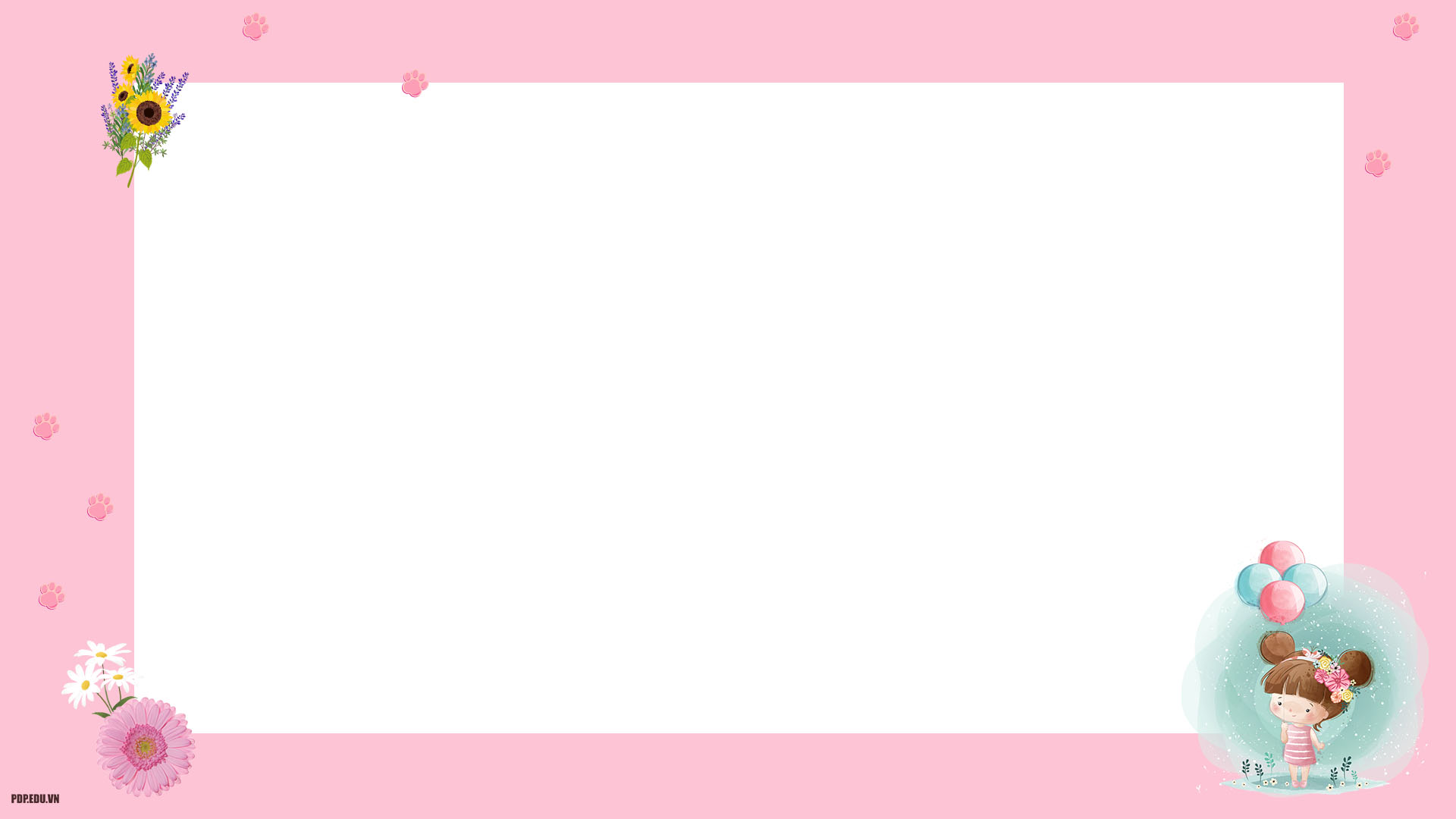 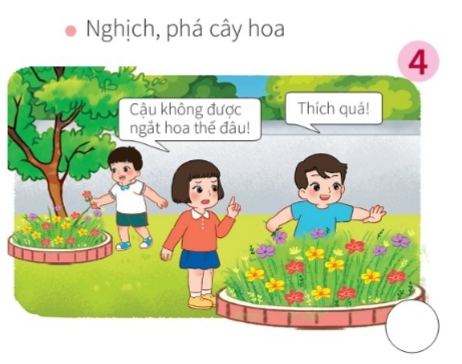 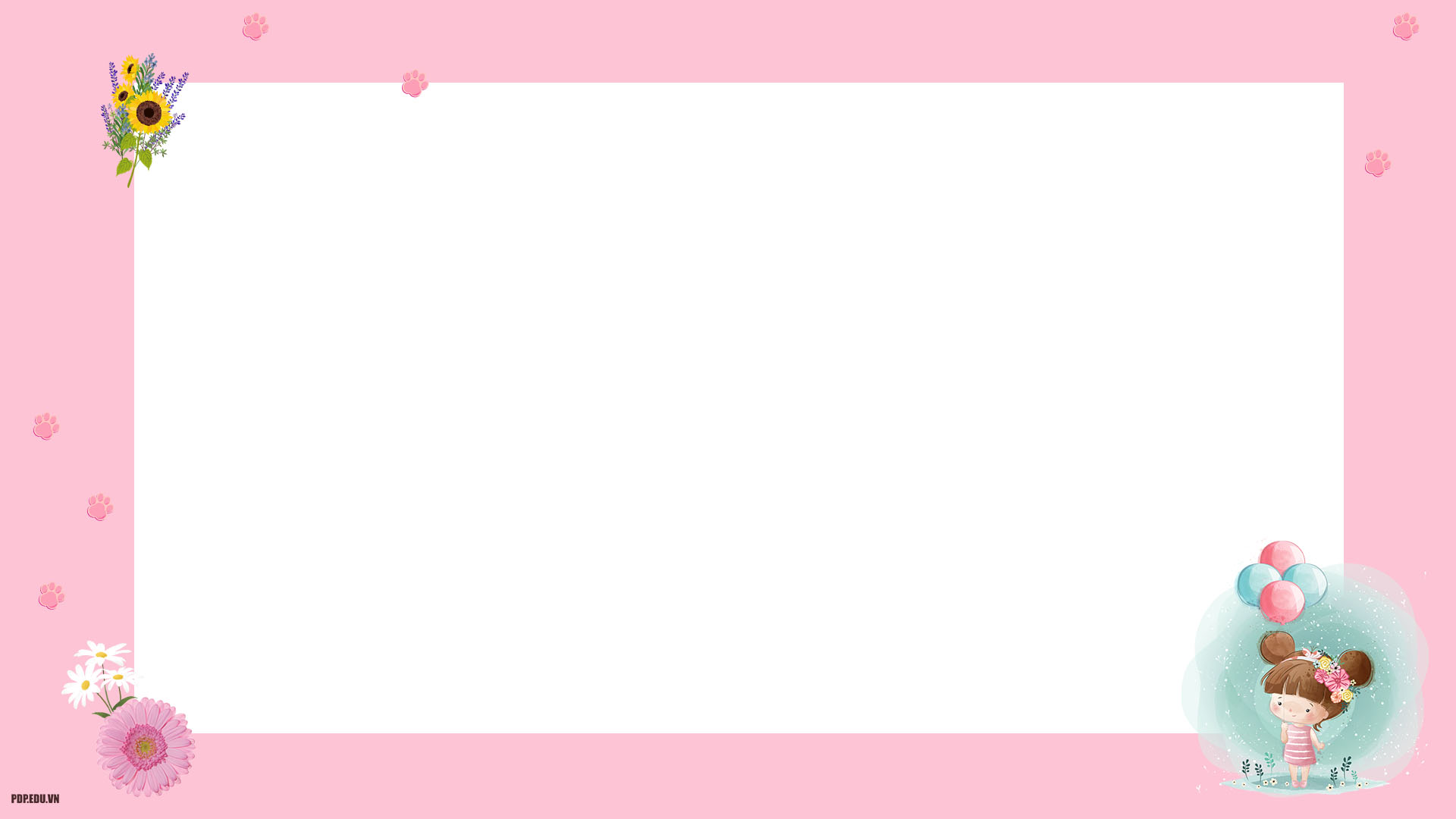 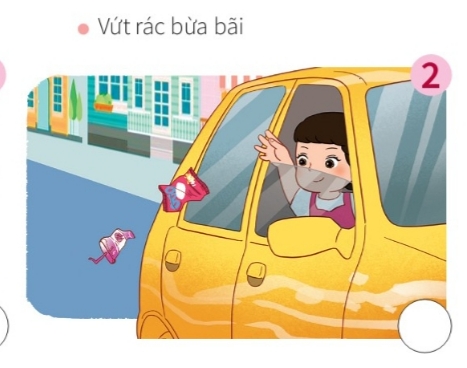 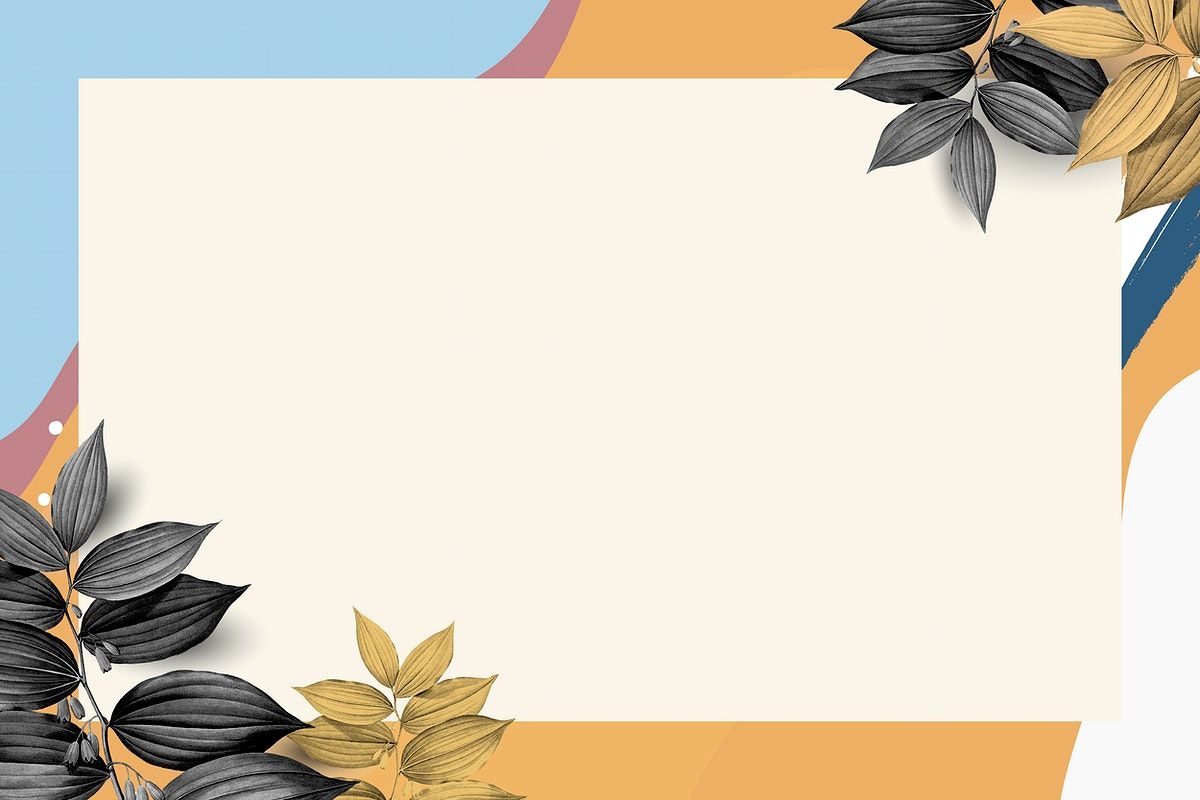 Lời khuyên: Khi ở nơi công cộng con phải luôn giữ
Gìn trật tự, vệ sinh chung co mình và cho mọi người
Các con nhớ chưa nào.
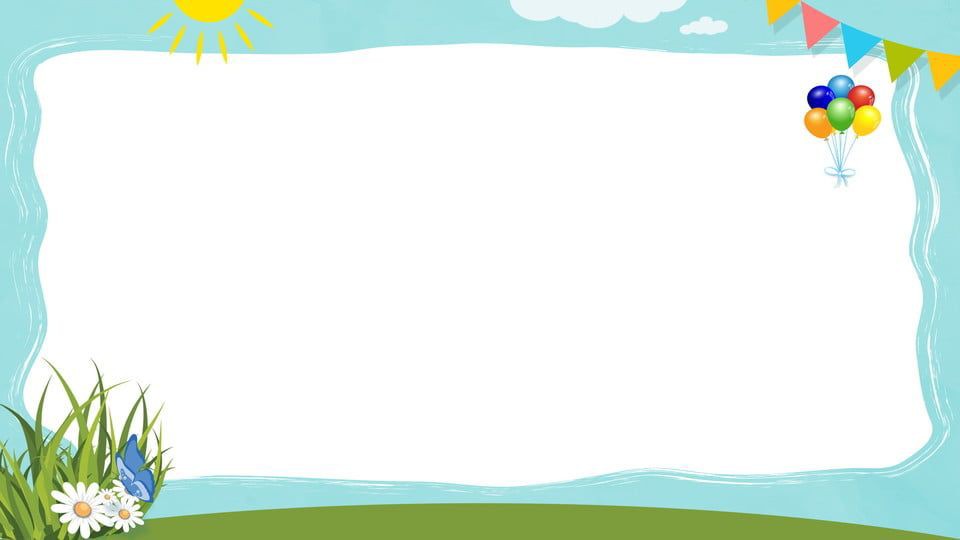 Con hãy chọn hành động đúng cho hình ảnh sau đây?
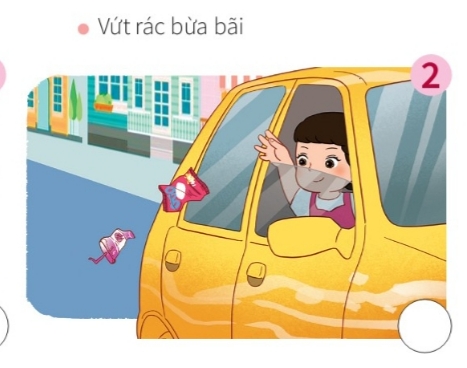 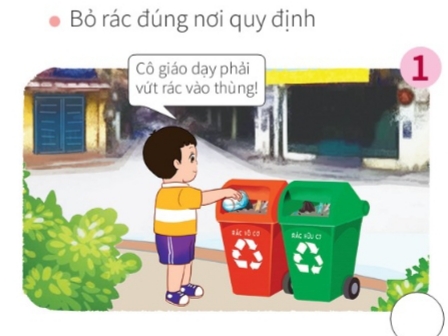 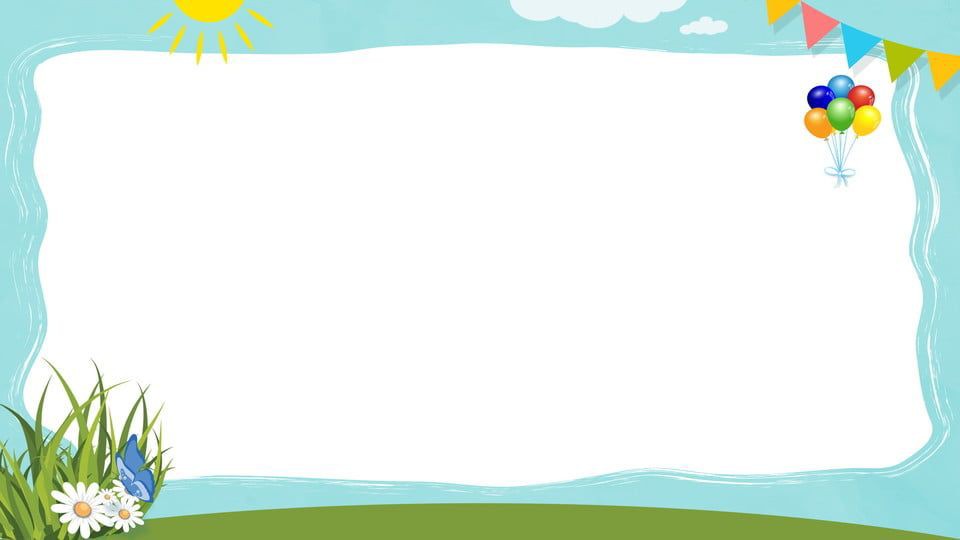 Con hãy chọn hành động đúng cho hình ảnh sau đây?
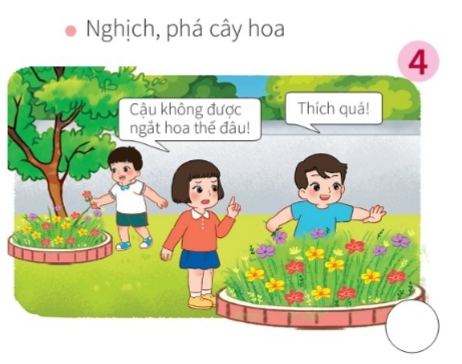 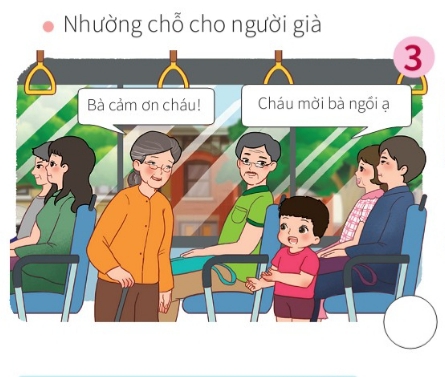 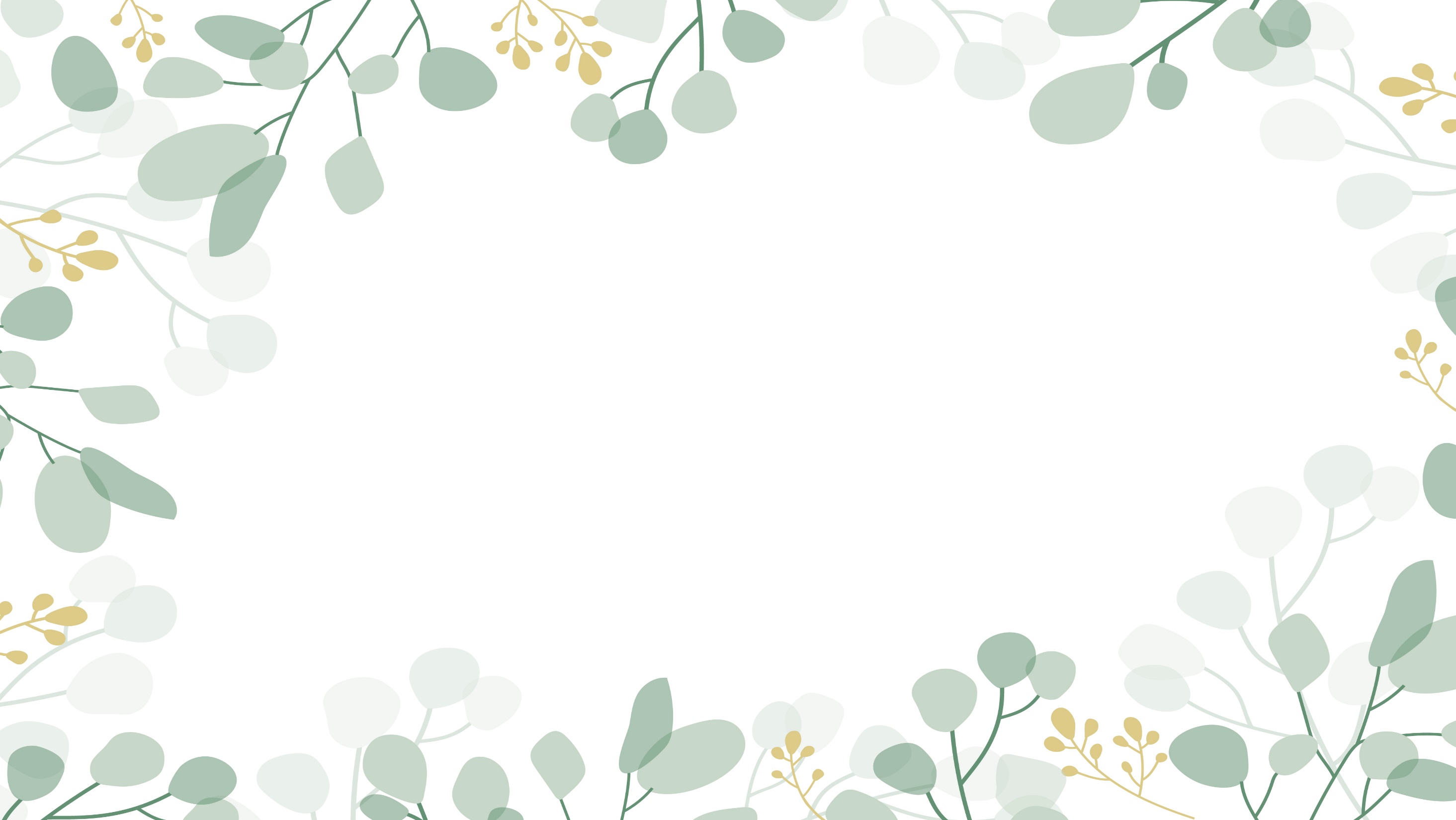 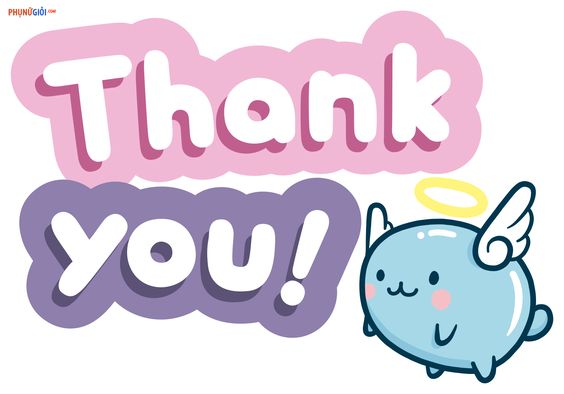